Promoting your church
Church Websites and Social Media – the Basics.
By Rev. Matt Mirabile
I know, you have a website.
Are you sure?
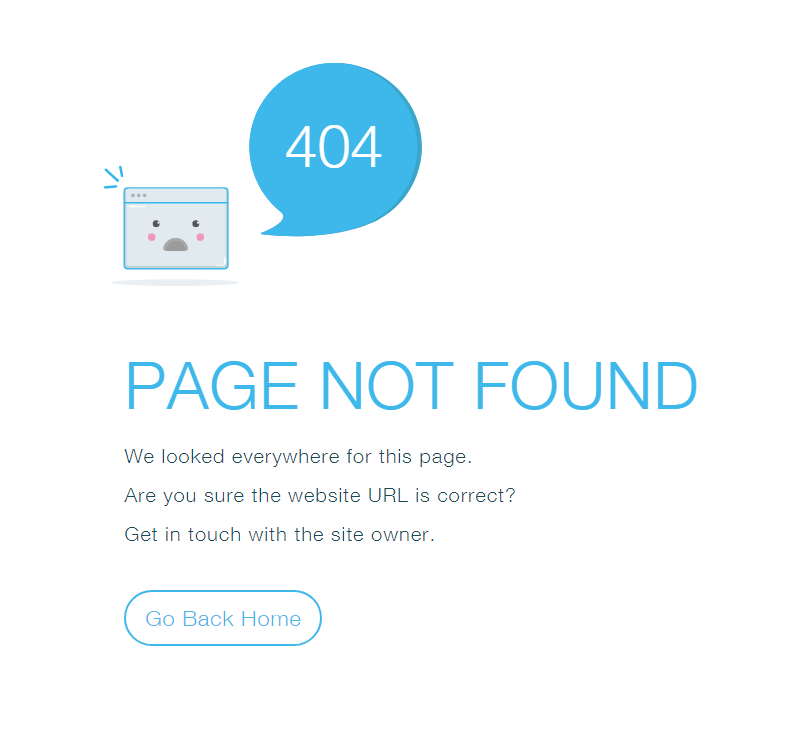 really?
Can you be found?If you can’t be found on google maps you don’t exist!
Claim your business!
The above examplesillustrate:
But I’m not a web-designer!
You are not aloneAnd your competition will eat you alive!
Beginning to think about your website:
Why is it important?
Who is it for?
What should it include?
How should it look?
What should it say?
What should it do?
How should it work?
Your church website
Not the yellow pagesSo what is the purpose of a website?
The internet is not the equivalent of the yellow pages. 
People are not attempting to “find a church” as they did in the old days. Then, they would open the book, find their denomination, look for a church address nearby and go visit to learn more. 
Those days are long gone. That is not what your website is for. 
So what is the purpose of a website?
Growth strategy“Pray like it all depends on god, work like it all depends upon you.”
Your church website is just one part of a growth strategy. You have had strategies about managing your finances, your healthcare, your career.  Not having a strategy for growing your church is almost gnostic.
Your church growth must align with your website. If your mission is not ready for prime time. Wait.  Getting visitors prematurely can actually kill your mission if your visitor experience is negative.
It goes without saying, your website will either help or hurt your mission. It is not neutral!
Ready for growth?have you done an assessment?
Are you committed to grow?  Having a website does not automatically grow your church.  It is just one cog in the wheel. Are you ready to grow?
Do you have the energy to grow the church?
Do you have the time?
Is it your priority? Or a hobby?
Do you have a willing core group?
Are they equipped to support growth? Are you?
Are you located in a place that helps or hurts growth?
Who are you likely to attract?
Who do you want to attract?
What can you change, without sacrificing essentials, for meaningful growth?
Who is looking?Seekers.
Who is looking for your church?  Unhappy Episcopalians? Lapsed Catholics? Young families?
Chances are, the people looking for your church are not looking for your church, but a church in your area - A church that resonates with them in some way. But they are not going to go visit you first. Their first exposure to you will be through your website.
Who are you reaching?demographics
Who is your website for?Preparing the virtual visit
Now that you have thought about who might be looking for your church, who you are best suited to reach, and who you want to reach better, you are ready to create a website for them.
Your website, therefor, is not primarily for your parishioners, or other Anglicans. It is for inquirers, for seekers. It is for people who are looking to connect with God. 
Now that they have found you online, what will they think about your church?
Have you looked at your website through the eyes of your seeker audience?
A Virtual visitYour website provides seekers a virtual visit to your church. It should answer these eight questions:
[Speaker Notes: Answer all of these well and your website should result in a stream of visitors. Answer them poorly and you might as well not have a website.]
Defining expectationsThe credibility quotient
[Speaker Notes: Do you want to beat out the local Episcopal or Congregational church? Look more credible than they.]
1
One primary job! produce visitors
If your website does not answer the above objectives in a compelling and engaging way it has failed. 
Your website has to fail to answer only two or three of these questions before the person writes you off and looks elsewhere.
If your website does not do this one thing, it is a waste of time and energy.  Improve it until it produces this result.
The natural result of a well-designed church website is visitors.
First impressionsThe home page
Google and Microsoft Research both report that most people spend 10 seconds or less on your home page before making the decision to hit the back button or to look around more. 

Your first page must form an emotional connection with the seeker that drives them to learn more on subsequent pages.
Emotional connection?
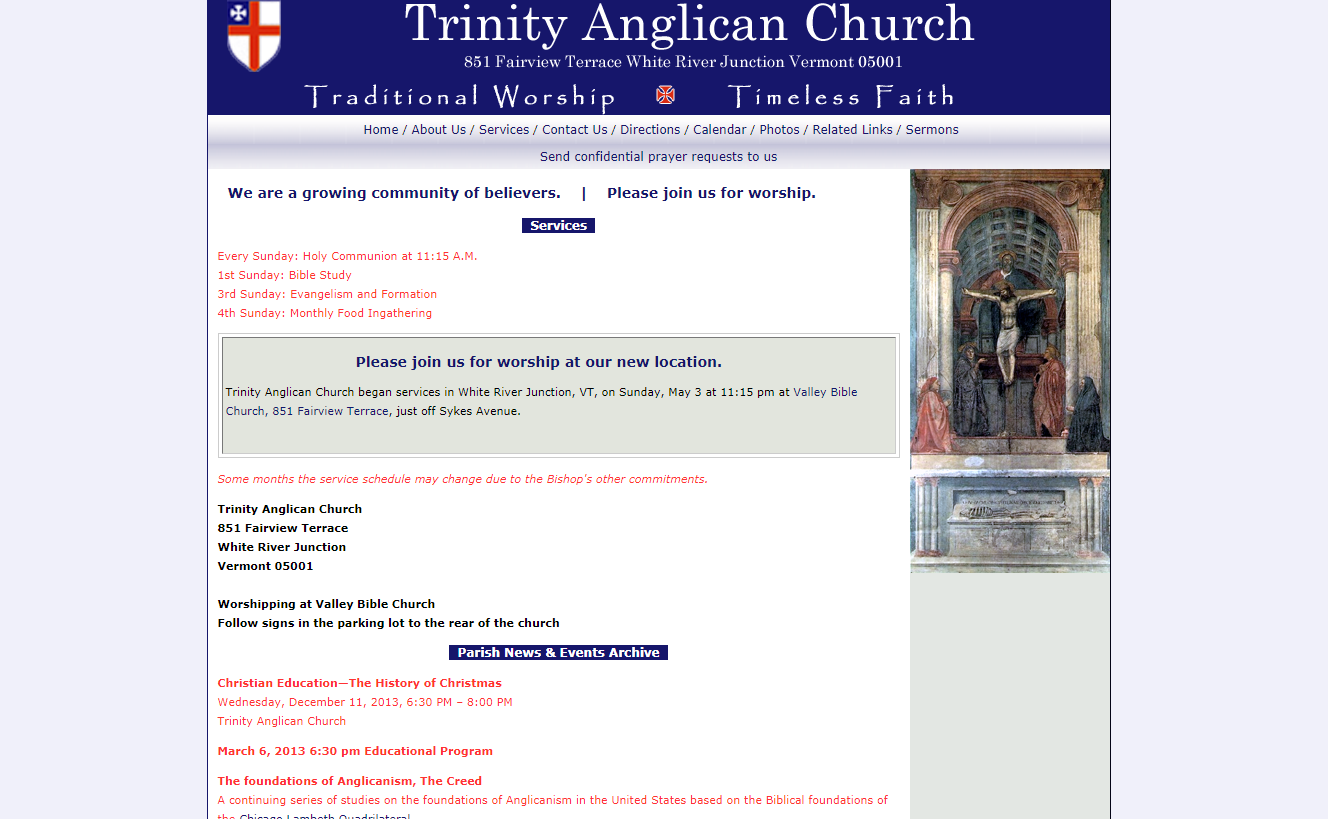 Inspire me at least a little
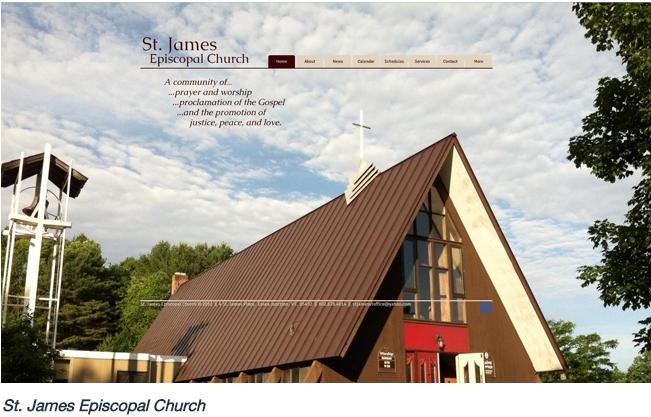 Draw me in
can I see myself
Touch my heart
Its about People
4
Good DesignTemplates, photos and colors
There are four main components that make for good web design:
The Template (provided by the service you choose)
The Color Theme (typically chosen with the template)
Good Photos (provided by service and/or yourself)
Consistent, readable, and interesting text (chosen with the template)
[Speaker Notes: I know, you are not a web designer.  Neither am I. 
If you are not color coordinated, find someone who is.]
What it should dothe homepage and beyond
What should it say?
Getting startedstart, design and maintain
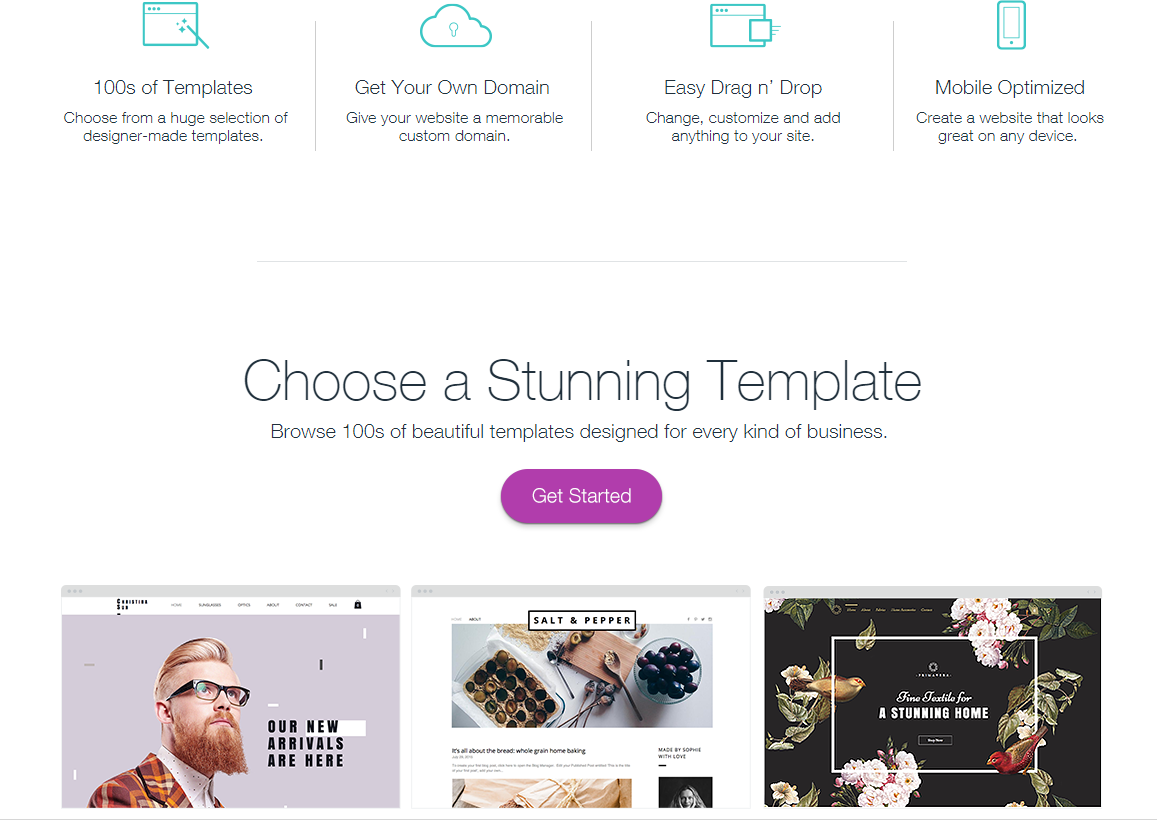 Whether you choose Squarespace, Weebly, Wix or Wordpress they all follow a similar start up and creation process.  They will walk you through it.
Costs will range from $14 dollars per month to $24, depending on features. 
Don’t forget to migrate your domain name to your new hosting service. They can make this process easy.
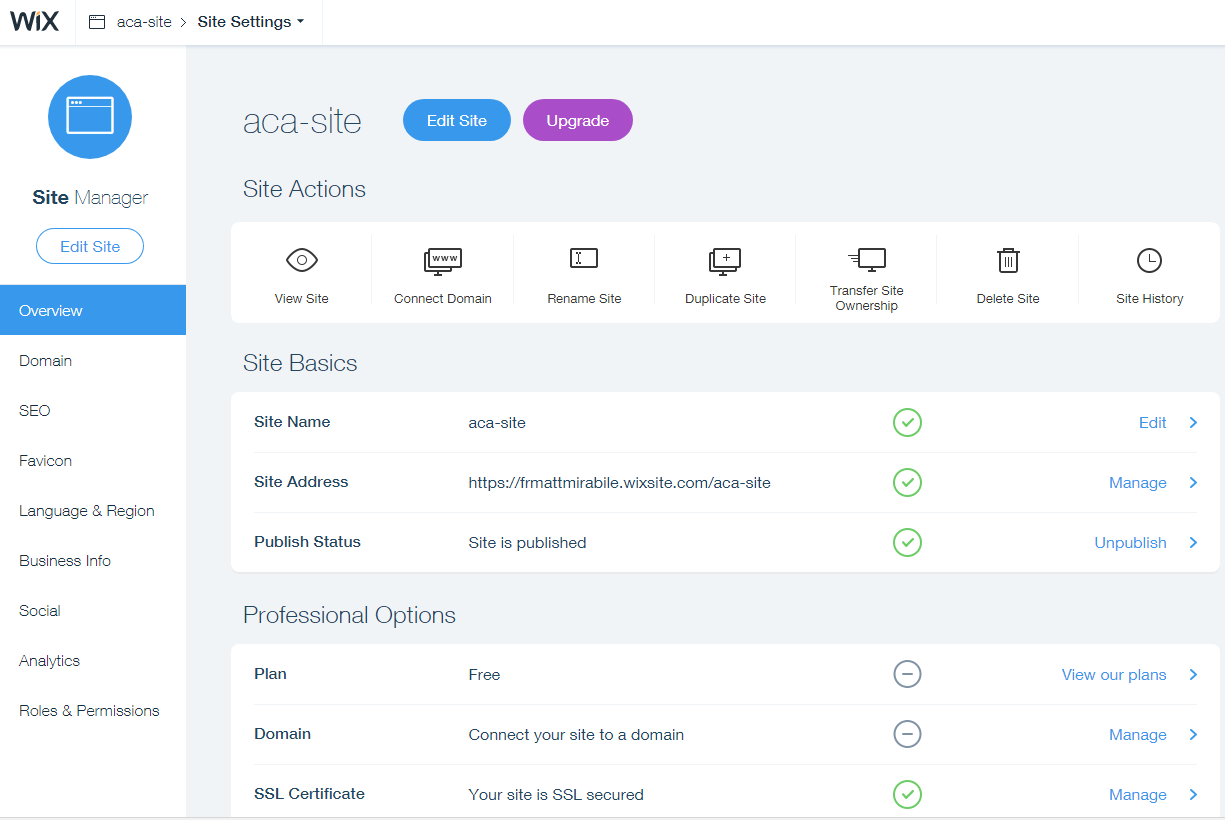 How it works
The Back End
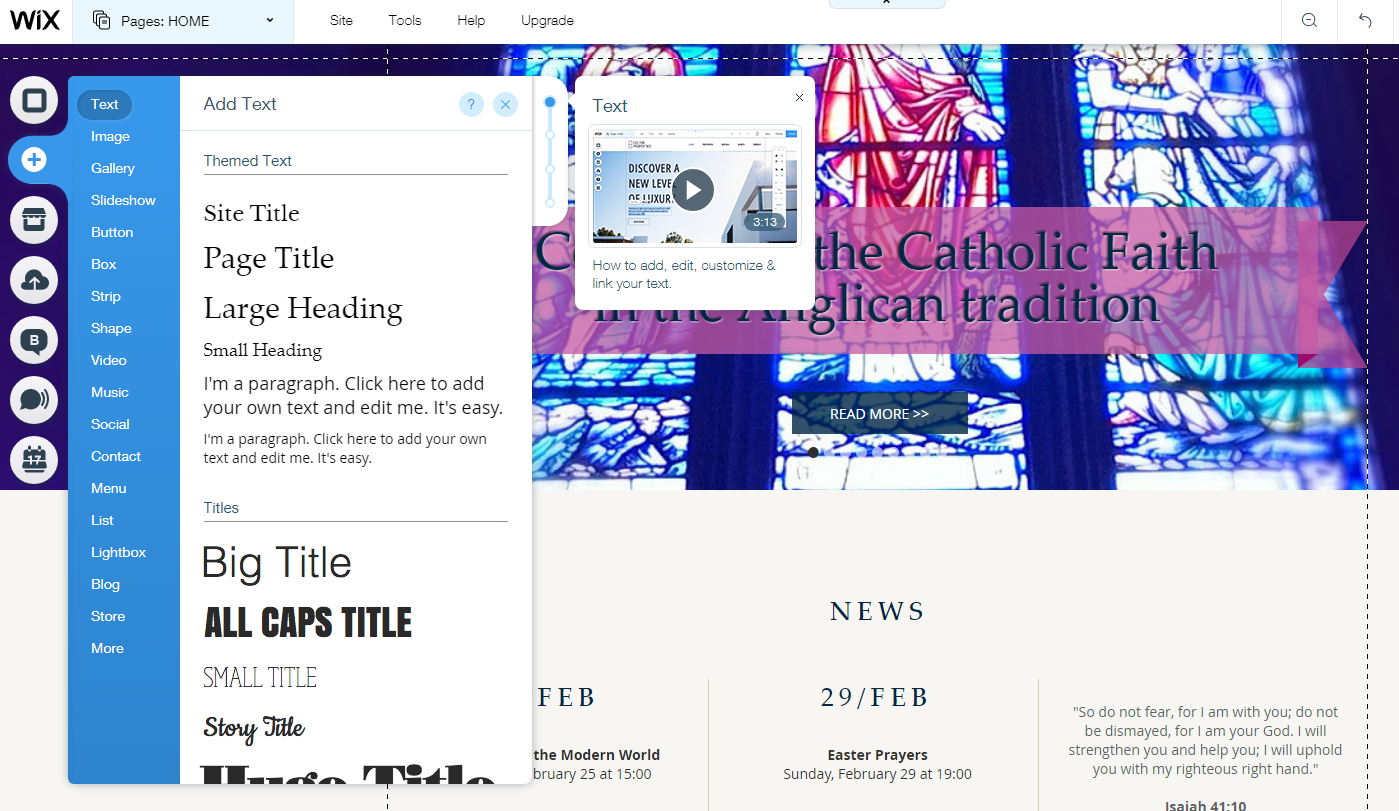 Easy Content management
Adding Elements
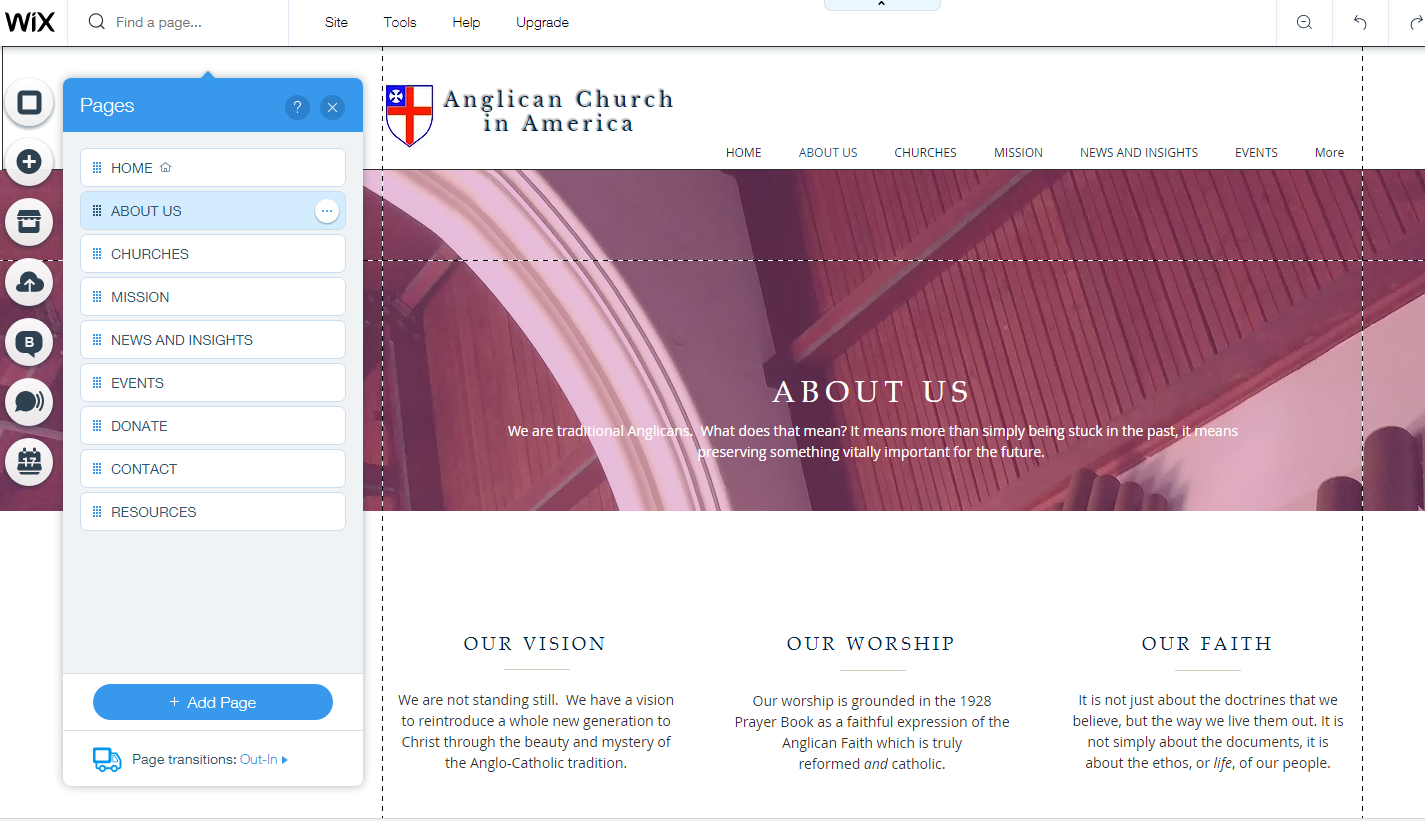 Easy Content management
Menu Creation and Pages
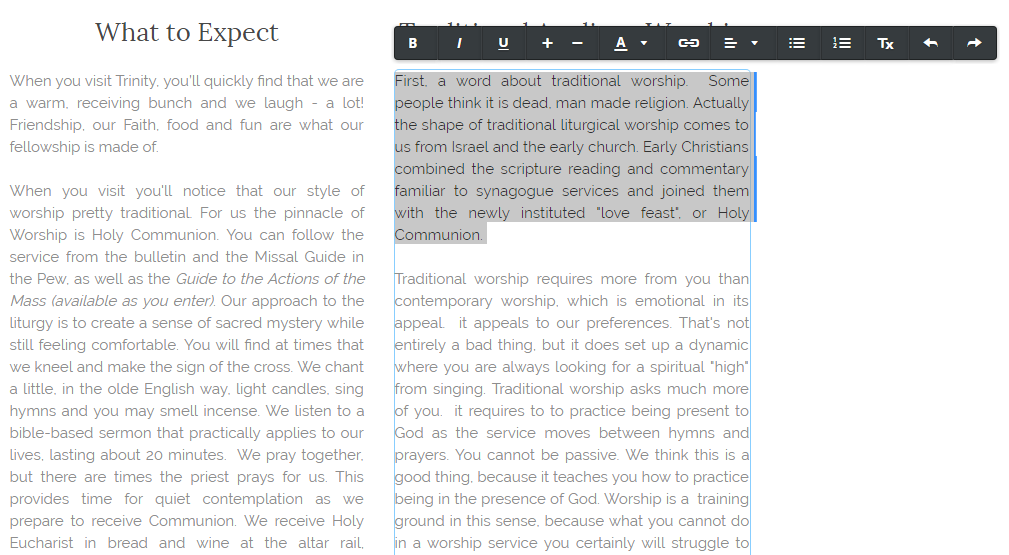 Easy Content management
Familiar Text Editing
Contentkeeping it alive
Using facebook to:
Communicate your vision
Enlarge your audience
Engage new people
Encourage your people
Using Social media
Facebooksocial networking
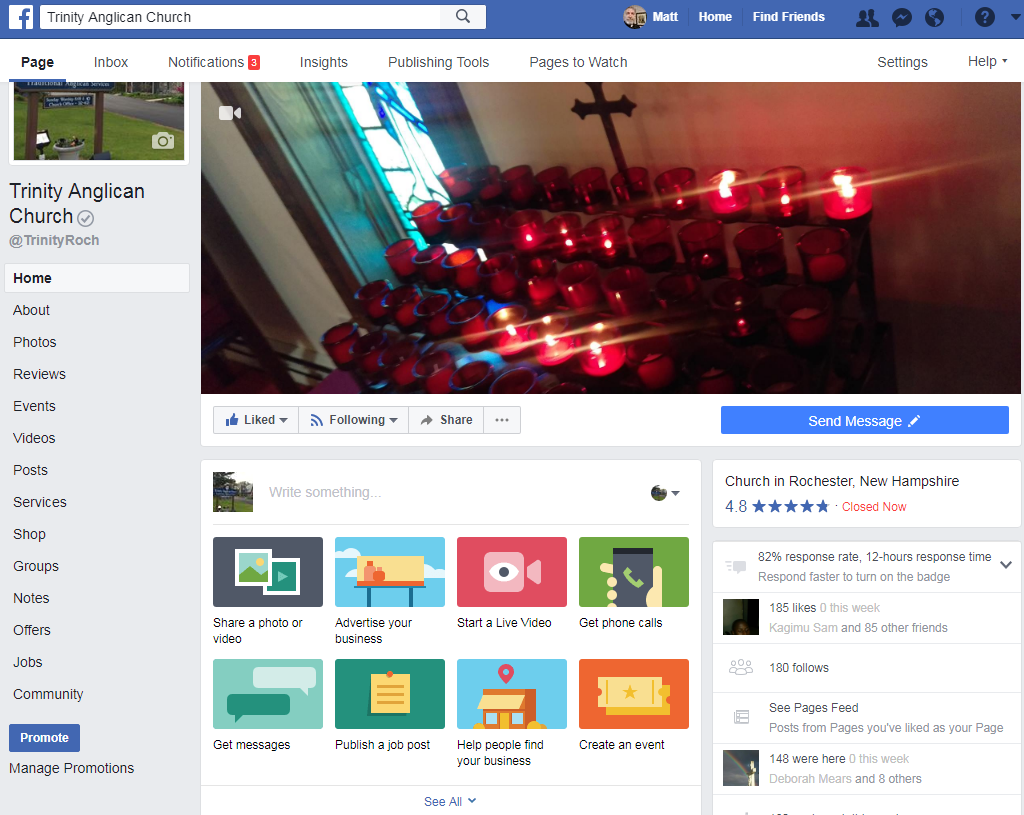 Facebook is a social platform designed to connect people along natural social networks. It was originally designed to introduce college students to one another. 
Fast-forward to today and facebook is now the marketing and information giant, exploiting the internet for powerful network marketing.
What this means for you is that you are now able to bypass traditional advertising and marketing methods and have the “customer” invite you into their world.
Facebooksocial networking
You want to use facebook to grow your church. This is not automatic. It is the result of exploiting what facebook is good at, social connections. 
Facebook makes it easy for people to find and engage things that interest them. Your job is to create an online identity that creates interest and causes people to “like” and “share” your vision, your church, your mission.  In turn, this will eventually lead people to engage with your church online, create interest, and eventually visit your church.
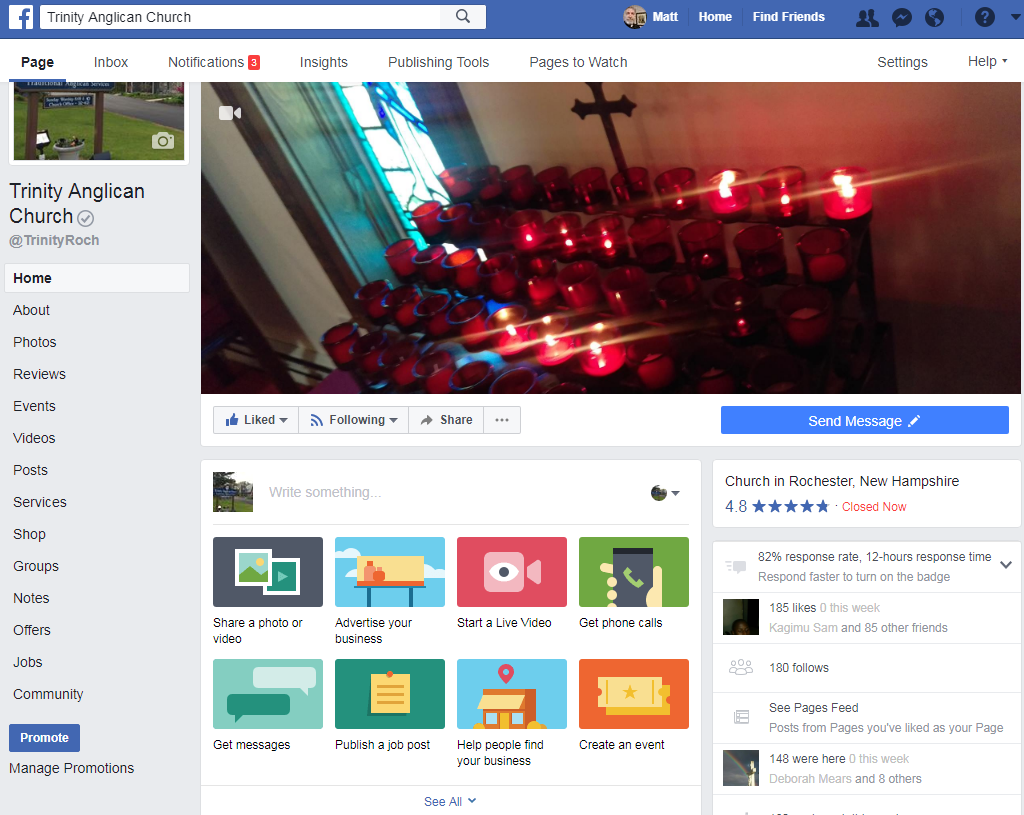 FacebookPrying open your community
Facebook gives you various tools to connect with people outside of your network. 

People who know your church can “friend” you and you can invite people you know to “friend” the church. You can share a photo of your church or an event, advertise your church event, livestream a video, publish posts or create an event.  As people in your network “like”, or “share” these others outside of your immediate network will see their activity on their “feed”. 

(a feed is a running display of activity based on engagements within that persons networks)
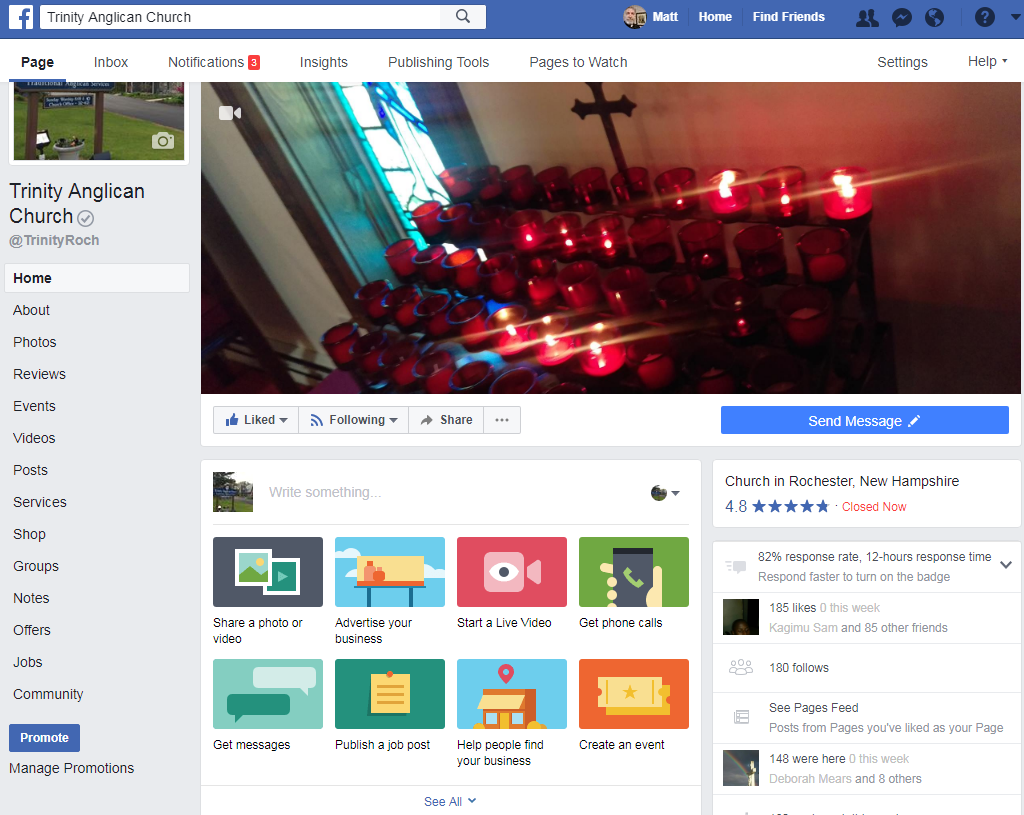 FacebookSocial Networking
Posting photos and events important to your church enlarges your audience and allows you to present your church to more people. 

You want to share all the good things you are doing with the world.
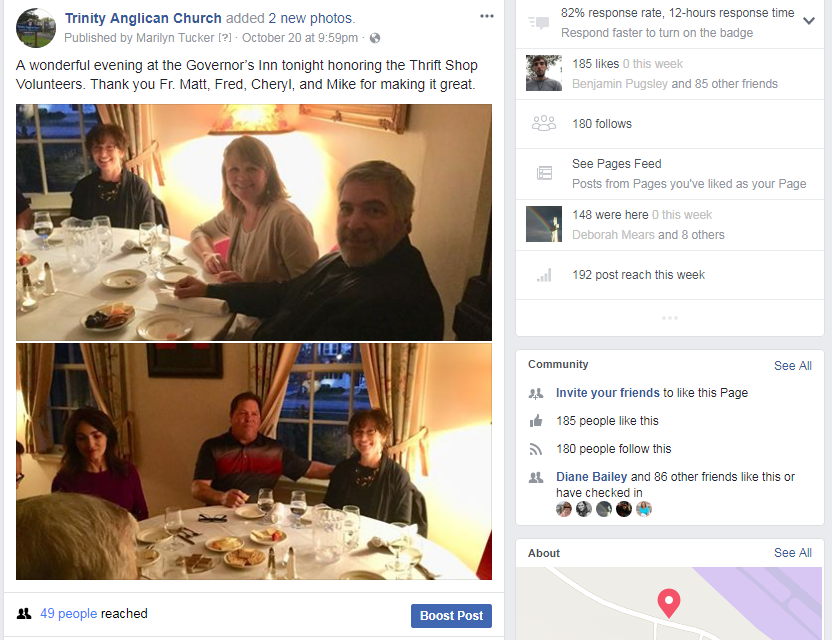 Promoting events
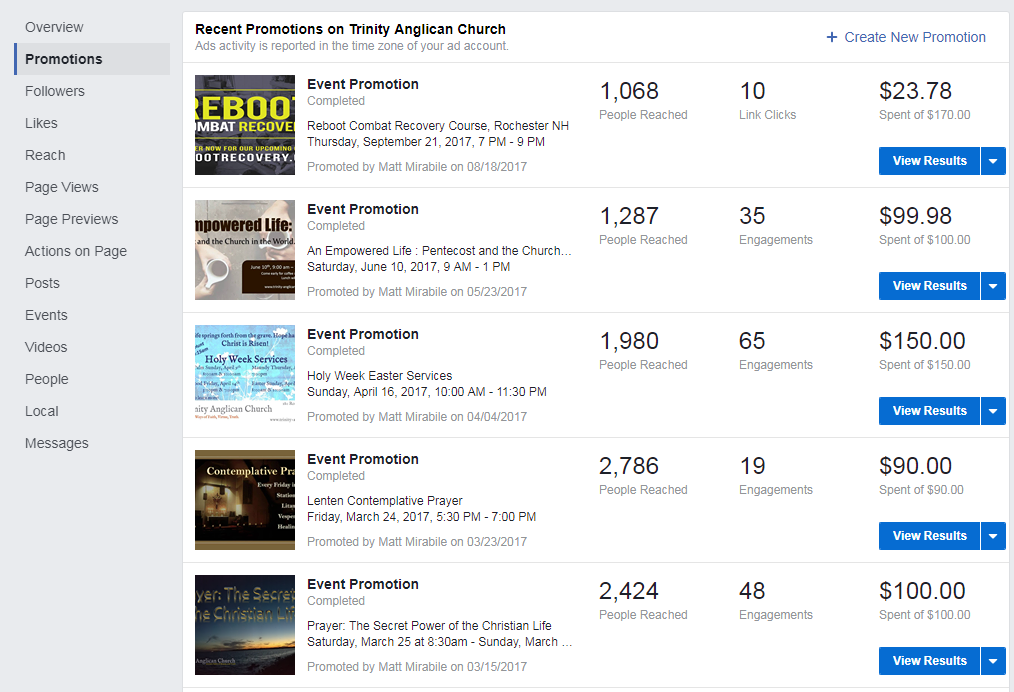 Facebook provides you an advertising platform to promote your events and services.
You can choose the radius from your location to determine what areas you want to reach, you can chose what age groups, and interests as well. Each of these choices allow you to promote your event to people who may be more likely to have an interest in your activity.
Promoting events
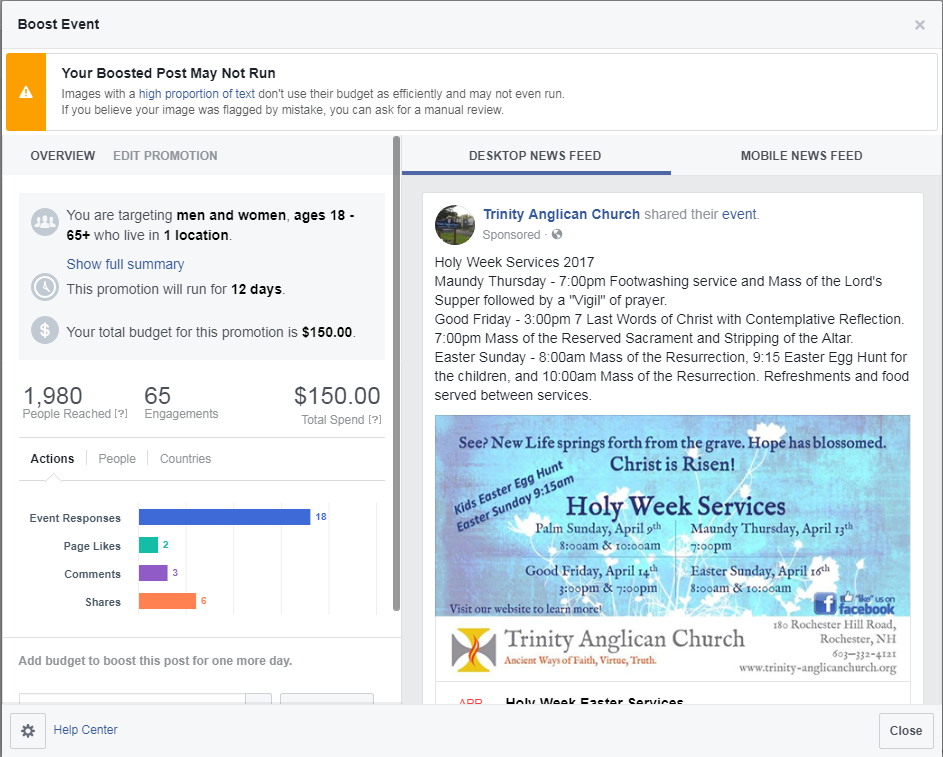 Facebook also provides data  so that you can see how many have been reached, how many engaged your add, and who has responded to your add.  You can then invite them to “like” or “friend” your page so that your posts display in their feed on a regular basis.
Facebooksocial networking